Тема «Реалистическая живопись голландии»
Тест по картинам
Работу выполнила 
Учитель искусства  и МХК Матрохина Галина Анатольевна
Пгт Опарино 2015
Рассмотрите произведения и запишите  автора и название картины.
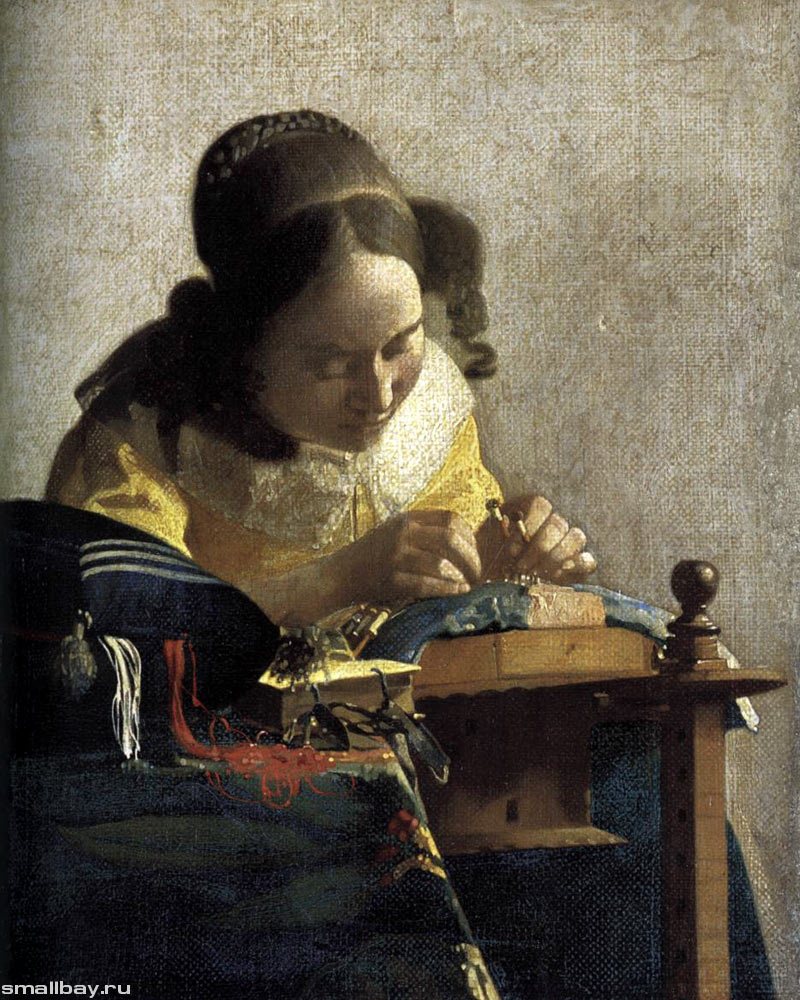 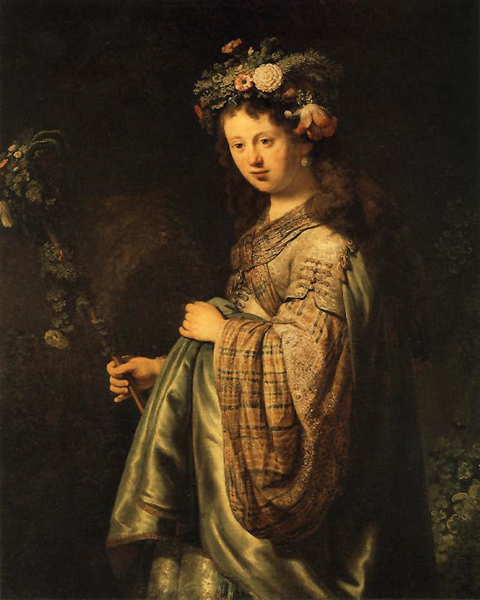 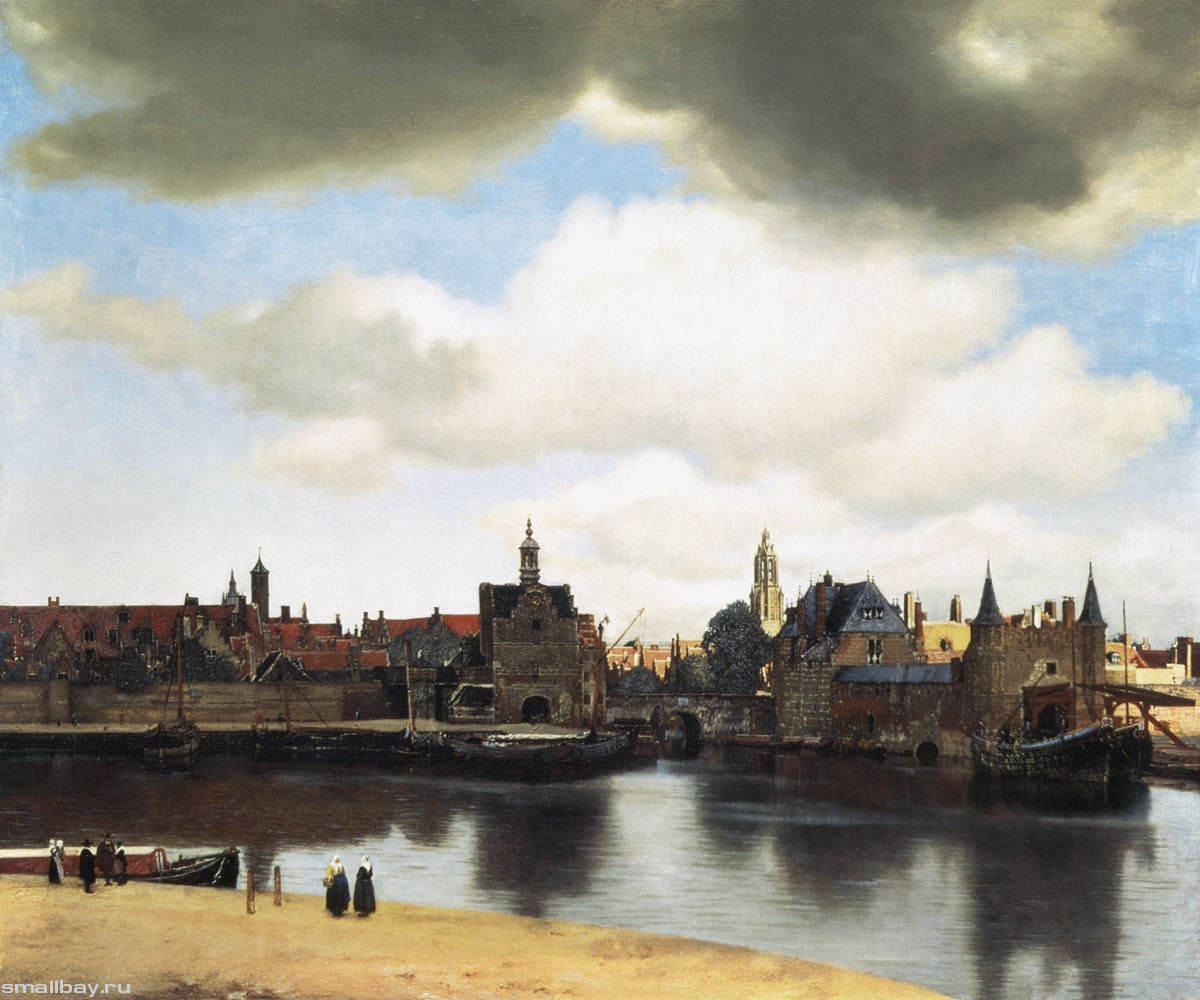 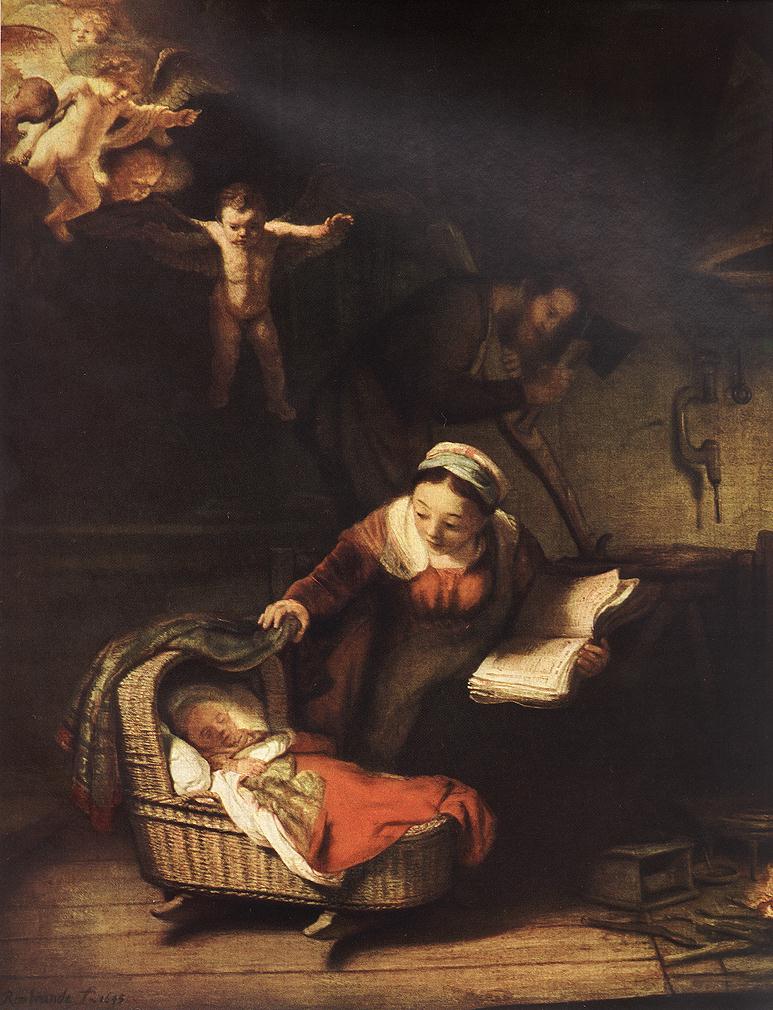 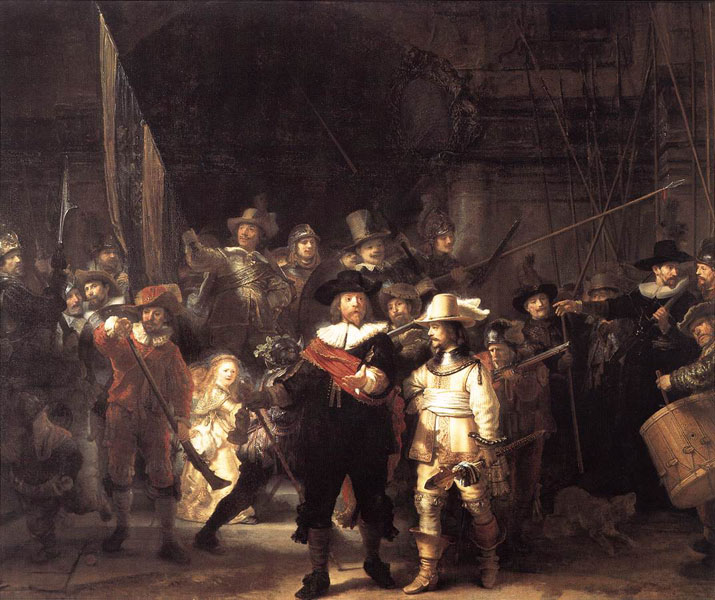 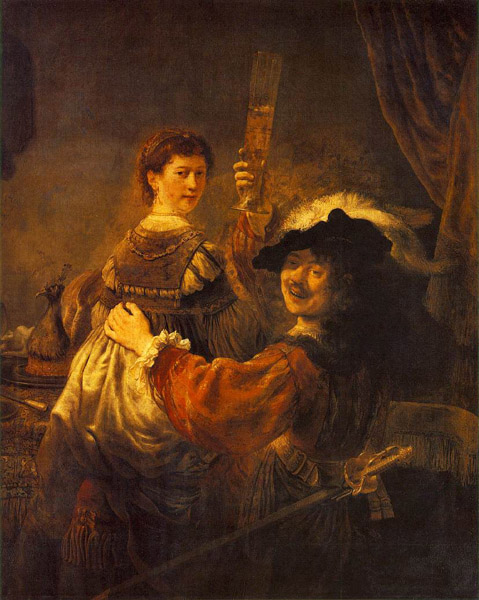 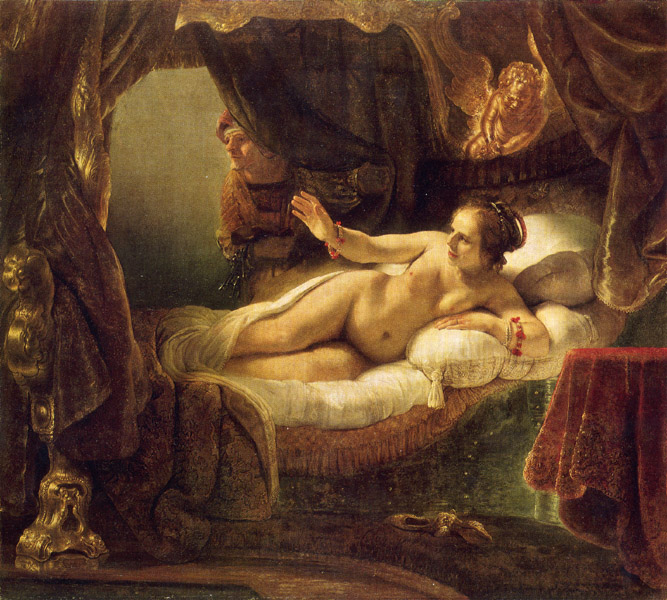 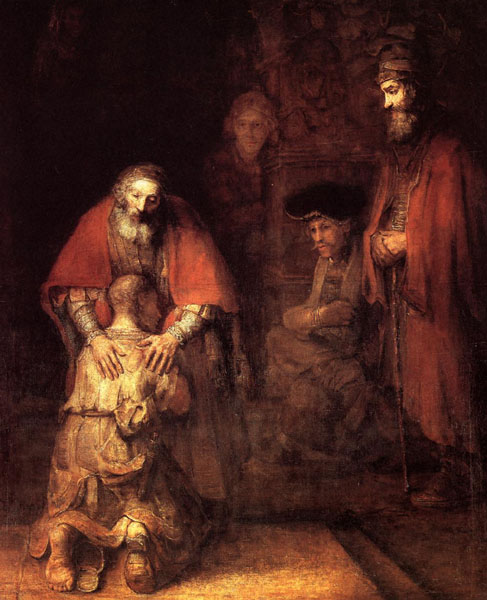 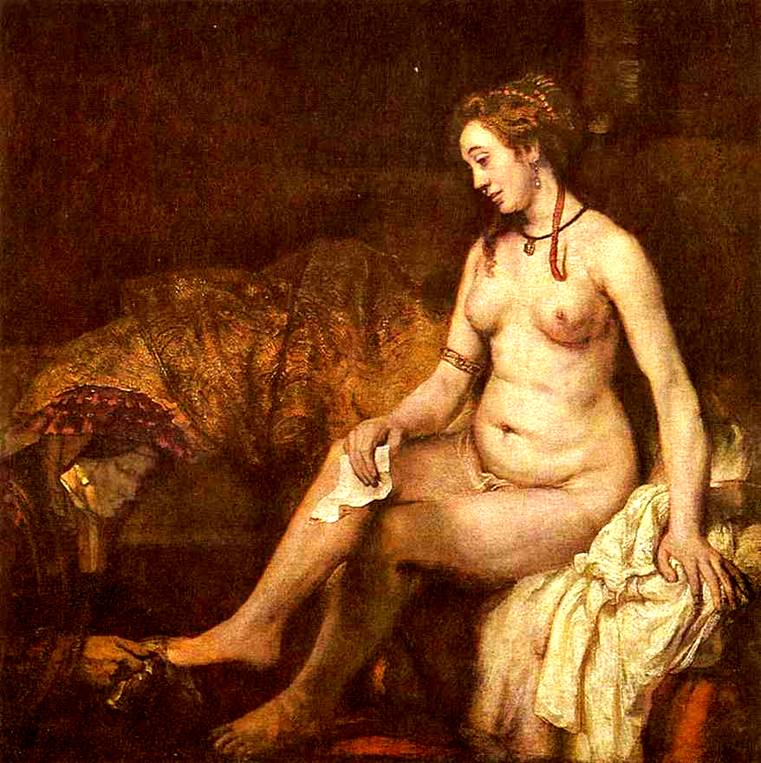 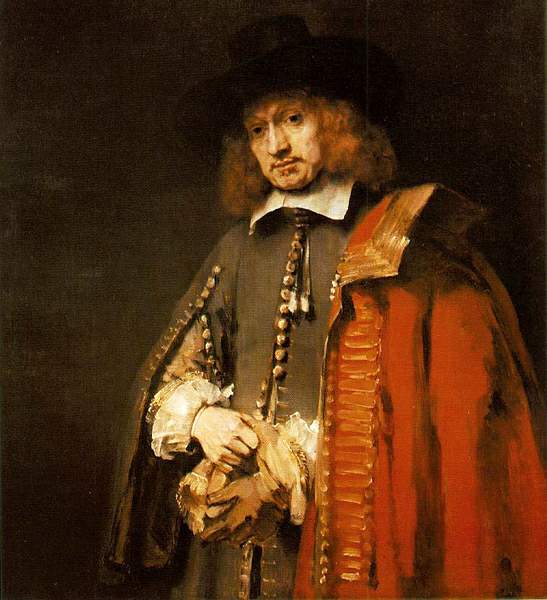 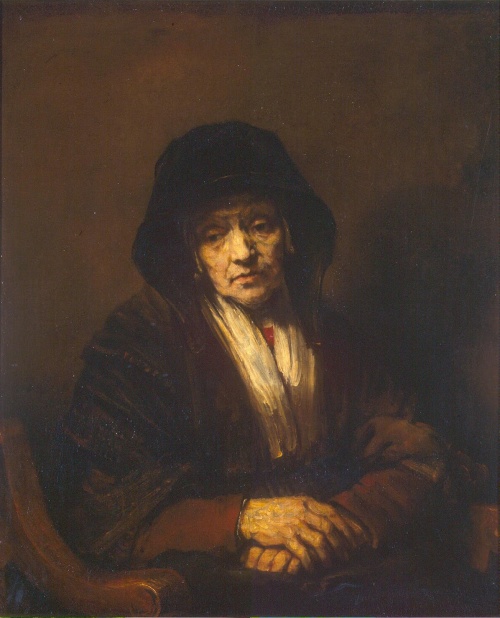 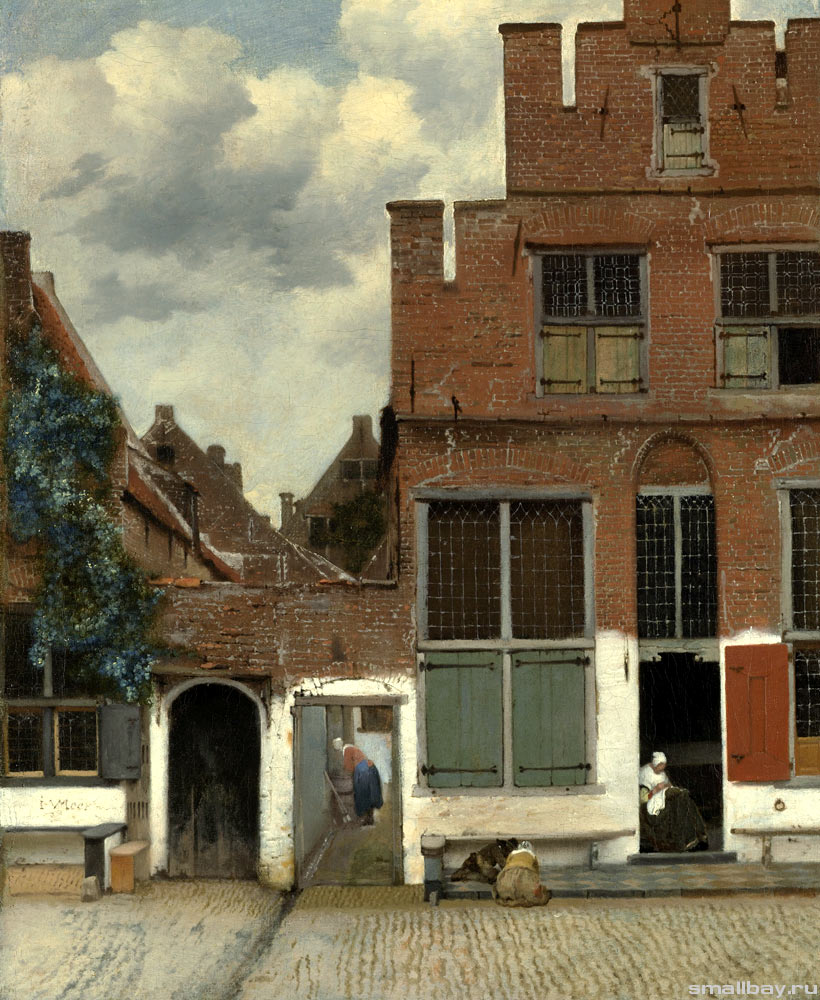 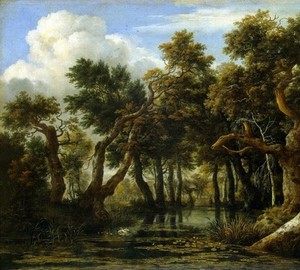 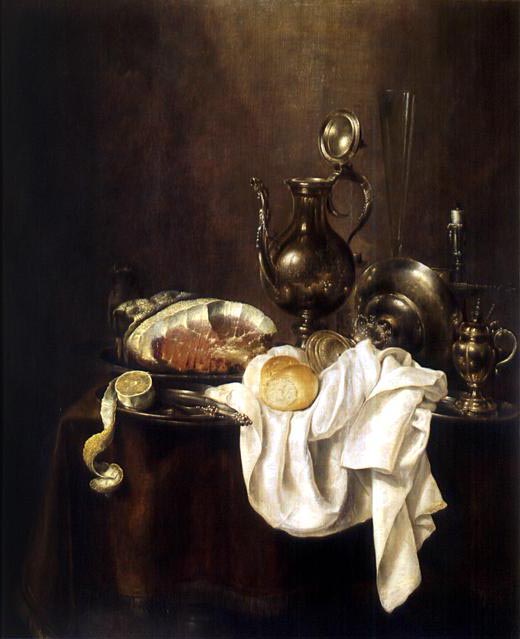 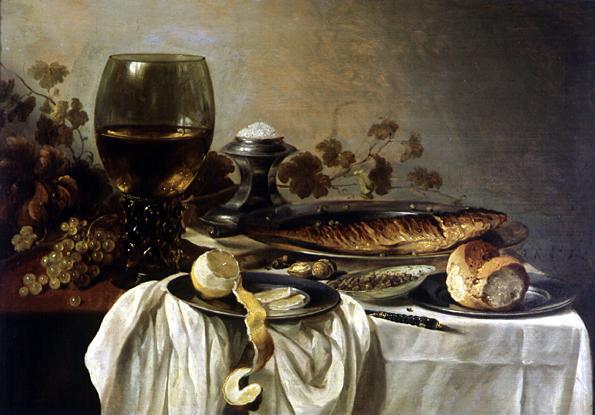 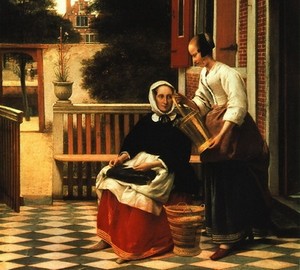 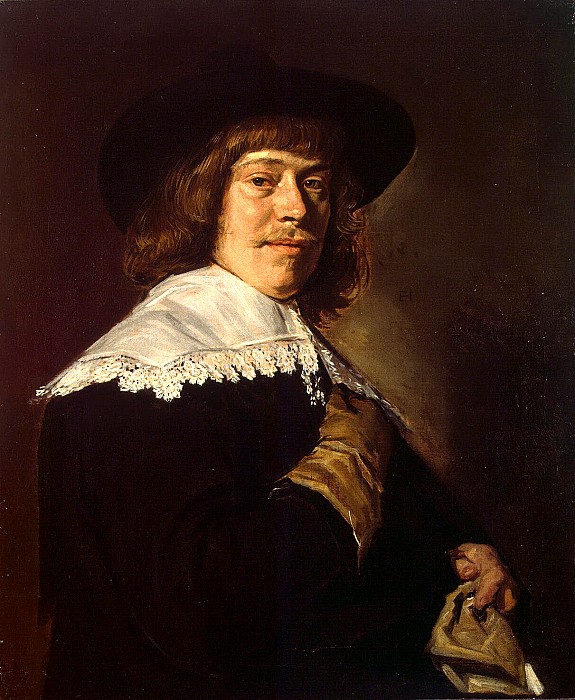